More Than Just The Blues
Proposal of a Mental Health Toolkit for Faith Based Organizations
[Speaker Notes: Raise your hand if you are a member of a church or faith based organization?]
If you were to tell a member of your church that you thought you were struggling with depression what response would you get?
Prayer 
Encouragement
Doubt
Judgement
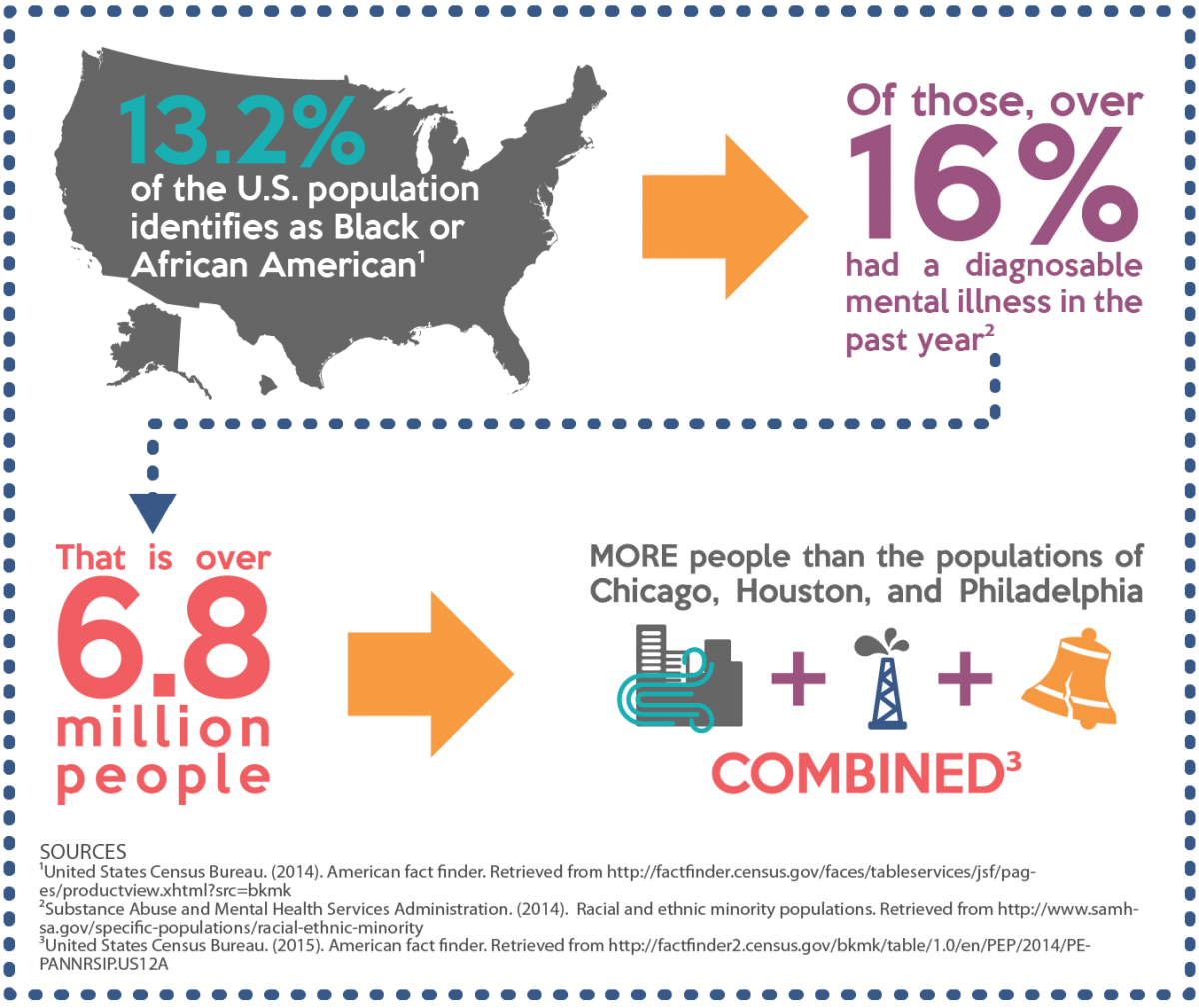 [Speaker Notes: Depression is one of America’s most common mental disorders
African Americans are disproportionately affected my diagnosed depression in addition to symptoms od depression
Risk factors for mental illness like racism, discrimination, low economic status seen more in AA communities
AA that suffer from mental illness also face chronic disease and disability at higher rates
Stigma in African American community around mental illness Led to decrease treatment, lower quality of life
Attitude often not accepting of those with mental illness or depression
Topic of depression not discussed.
Stereotypes of the “strong black woman, strong black man” feed into existing issue]
Goal #1: Increase the screening and follow up treatment for African American adults with depressive symptoms 

Goal #2:  Decrease the attitude and stigma around mental health in the African American community while embracing existing faith-based networks and practices
Goals
[Speaker Notes: Methodology]
Increase use of screening tools
2.  Gain support of faith-based leaders and peers
3.  Increase dialogue and availability of educational materials
4. Introduce/familiarize members with mental health professionals 
5. Create sustainable efforts that keep the conversation going
Objectives
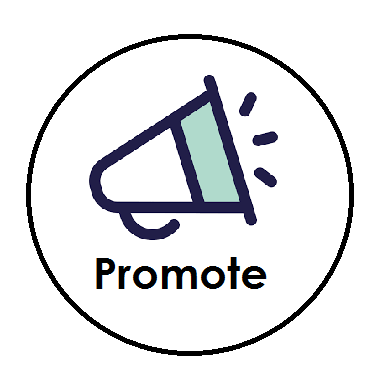 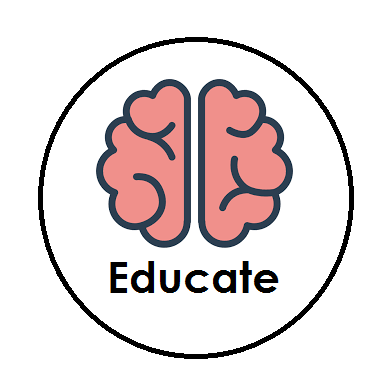 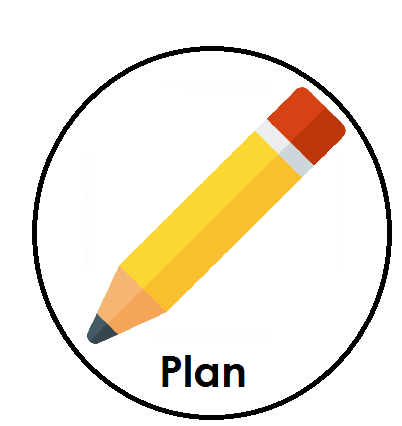 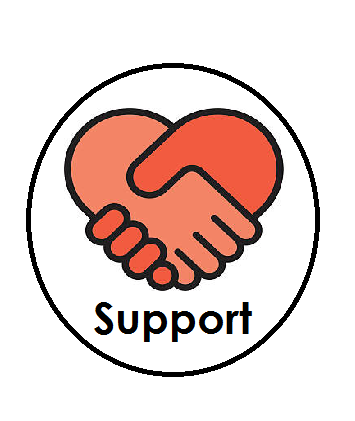 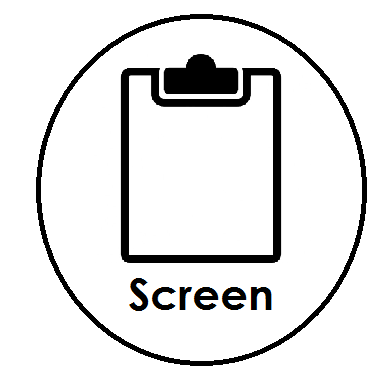 Toolkit Components
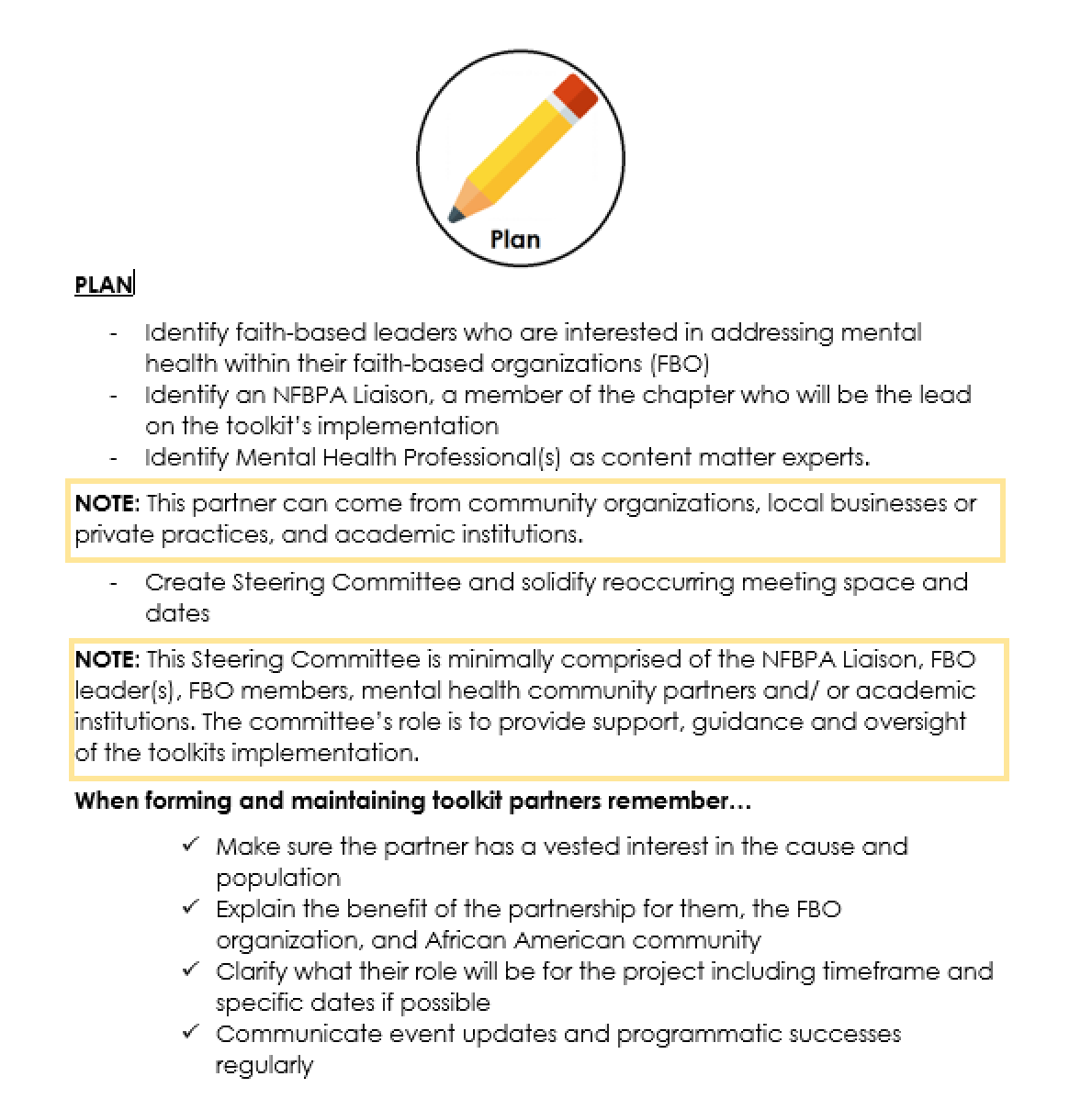 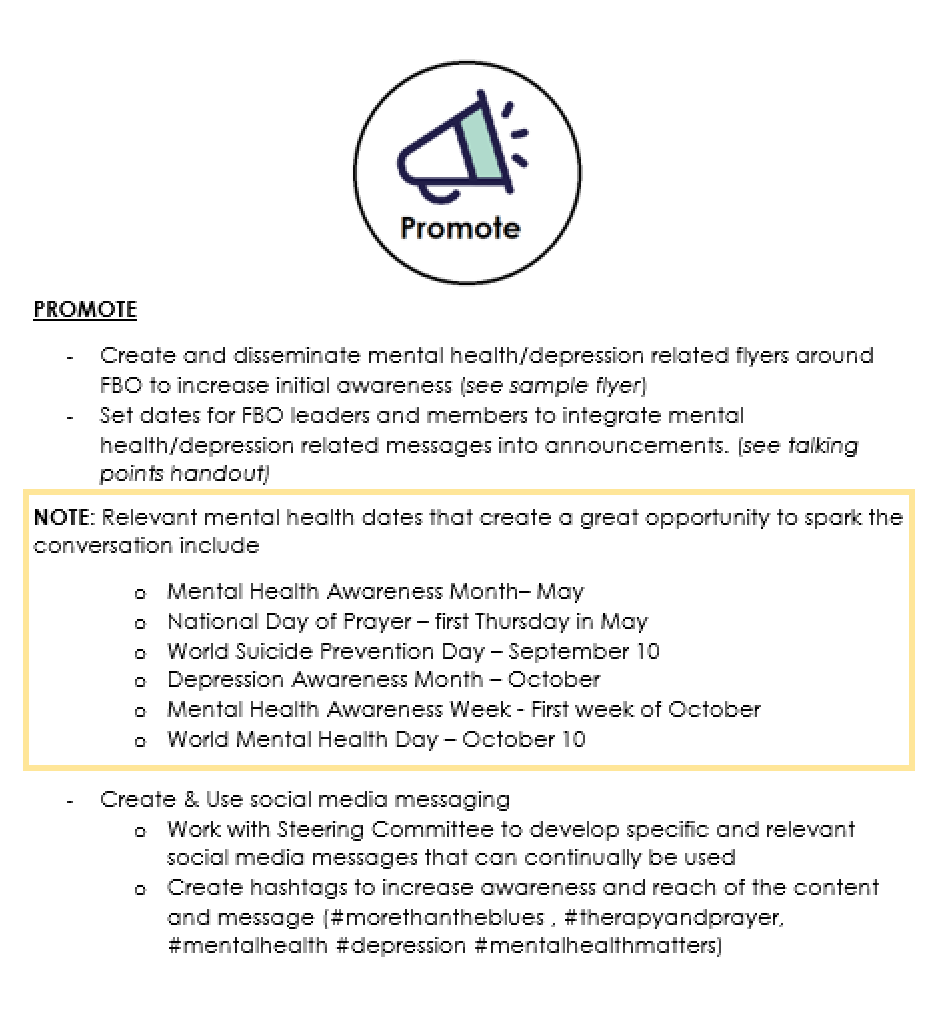 Plan
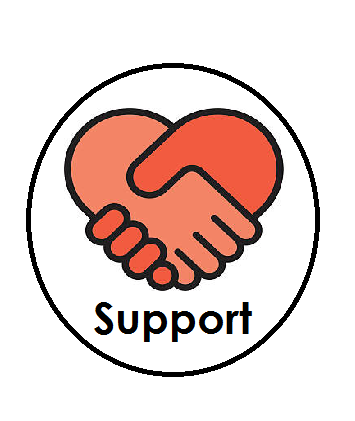 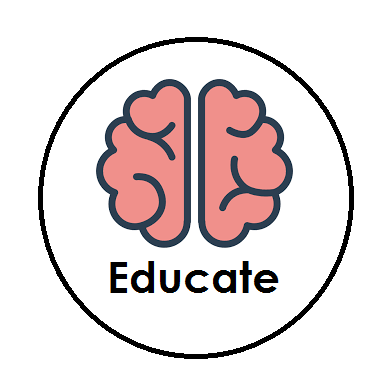 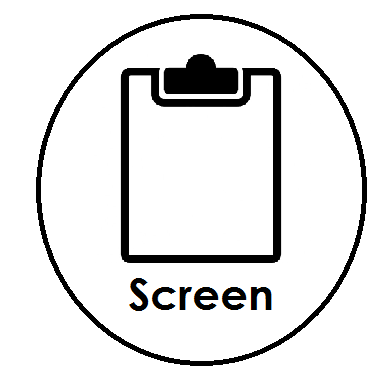 Meet the Mental Health Professional Events
Resource Table
Depression Checks (Patient Health Questionnaire 9 (PHQ9)
Rely on Mental Health Professional and Community Partners
Therapy Resources
Prayer Group/ Small Group
Add mental health as a focus within health ministry
Create specific mental health ministry (resource available)
Evaluation Method
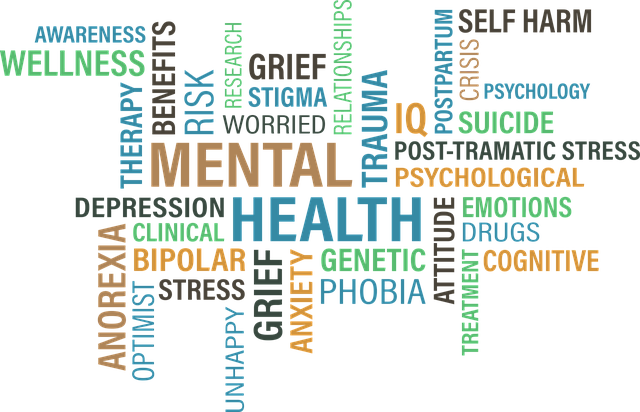 [Speaker Notes: Public health issue]
Derrick Neal
Executive Director of the Victoria County Public Health Department
Mentor & Project Sponsor

Gwen Sims
Director of Nutrition and Chronic Disease for Harris County Public Health

Dr. Sherri Onyiego
Chronic Disease Physician for Harris County Public Health
HUGE Thank You